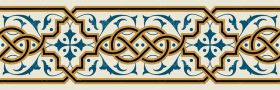 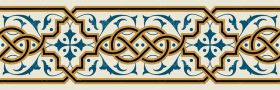 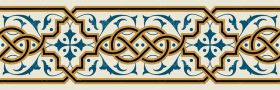 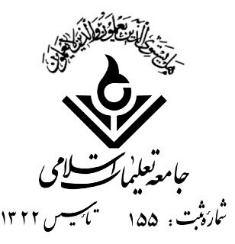 سیاست ها و برنامه های آموزشی و پرورشی  جامعه تعلیمات اسلامی
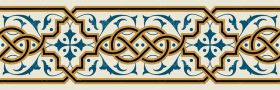 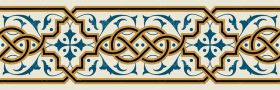 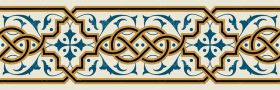 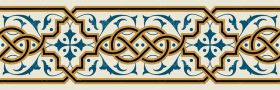 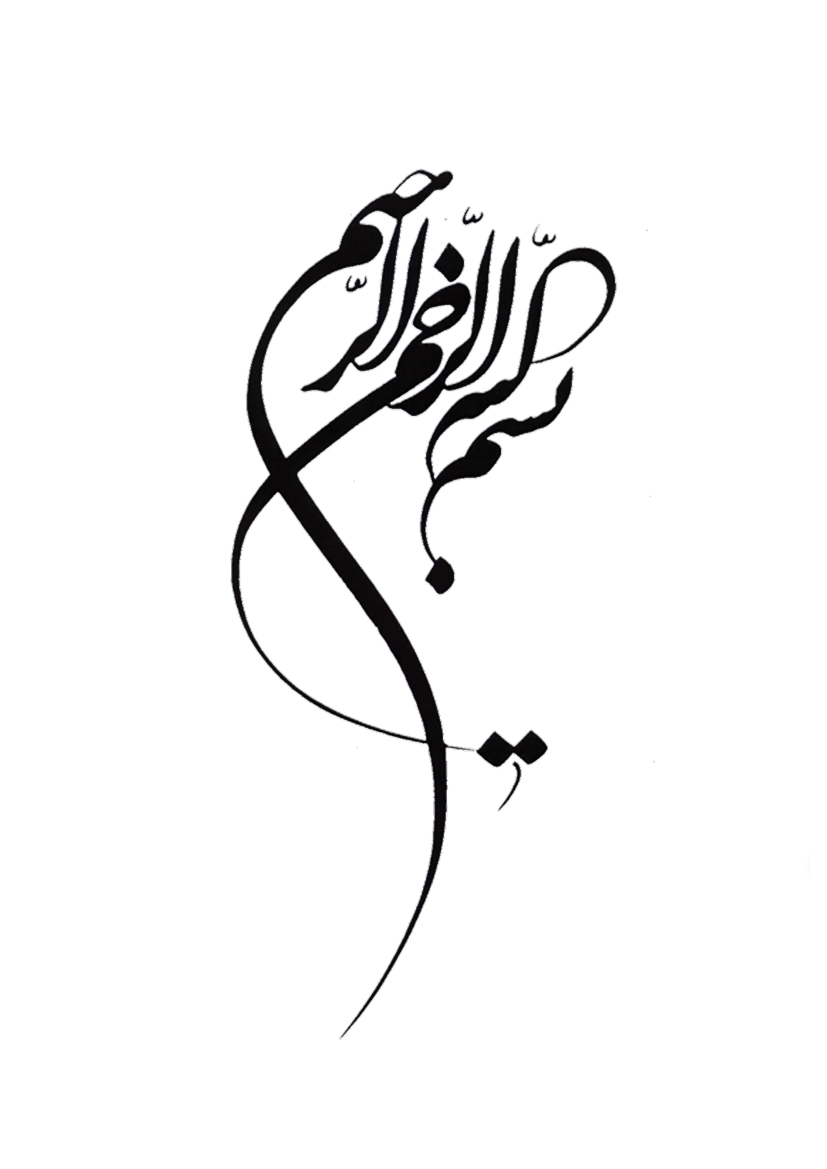 قال رسول الله صلی الله علیه و آله :‌
اِذا اَرادَ الله باَهلِ بَیْتٍ خیراً فَقهَهُمْ فی الدینِ،‌ وَ وقر صَغیرُهُم کَبیرَهُم، و رزَقَهُمُ الرفقَ فی مَعیشَتِهِم، و القَصْدَ فی نَفَقاتِهِم، و بَصرَهُم عُیوبَهُم فیَتُوبوا مِنها، و اِذا ارادَ بِهم غیرَ ذلکَ تَرَکهُم هَمَلاً.
پیامبر خدا صلی الله علیه و اله:
هرگاه خداوند خوبی خانواده ای را بخواهد آنان را دردین فقیه و آگاه کند، کوچک آنان بزرگشان را گرامی و محترم شمارد، در معیشتشان ملایمت و مدارا و در هزینه هایشان میانه روی روزیشان کند،‌به عیبهایشان بینا گرداند و در نتیجه از آنها دست بکشند و توبه کنند؛ و اگربرای خانواده ای خوبی نخواهد آنان را به حال خود رها کند. نهج الفصاحه – حدیث147
1. استقرار نظام توسعه و تعمیق  ارزشهای اسلامی (‌اعتقادات، اخلاق، احکام) انقلابی و مؤلِفه های فرهنگی و هنری و تربیتی.
2. استقرار مدیریت اثر بخش کارآمد، مسئولیت پذیر و پاسخگو.
3.استقرار توسعه نظام مدیریتی مشارکتی.
4.استقرار نظام ارتقای کیفیت آموزشی – تربیتی و فوق برنامه ها
5.استقرار نظام توسعه خلاقیت و نوآوری، تحقق و پژوهش، تولید پروژه و طرح های ابتکاری و مقالات علمی دانش آموزان و معلمان؛
6. استقرار نظام توسعه کمی و کیفی تکنولوژیهای نوین و بهره مندی موثر و هوشمندانه از فنآوریهای اطلاعاتی و ارتباطی؛
7. استقرار نظام توسعه اخلاق حرفه ای، توانمند سازی نیروی انسانی و جانشین پروری؛
8.استقرار نظام شفافیت و انضباط مالی و توسعه فضای آموزشی؛
9.استقرار نظام توسعه خدمات رفاهی و ارتقای عوامل انگیزشی معلمان و کارکنان؛
10.استقرار نظام ارزشیابی و تضمین کیفیت (‌مدیریت عملکرد آموزشگاهی).
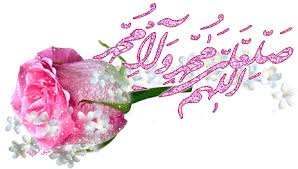